Een geheim….
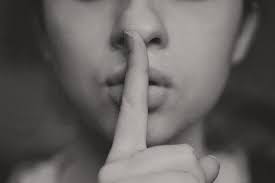 Ingewijd in Gods grote geheim.
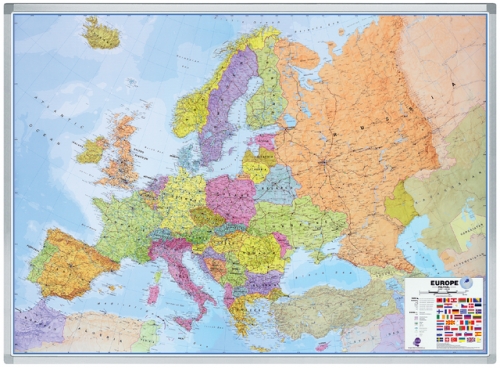 De onthulling.
Het verlangen.
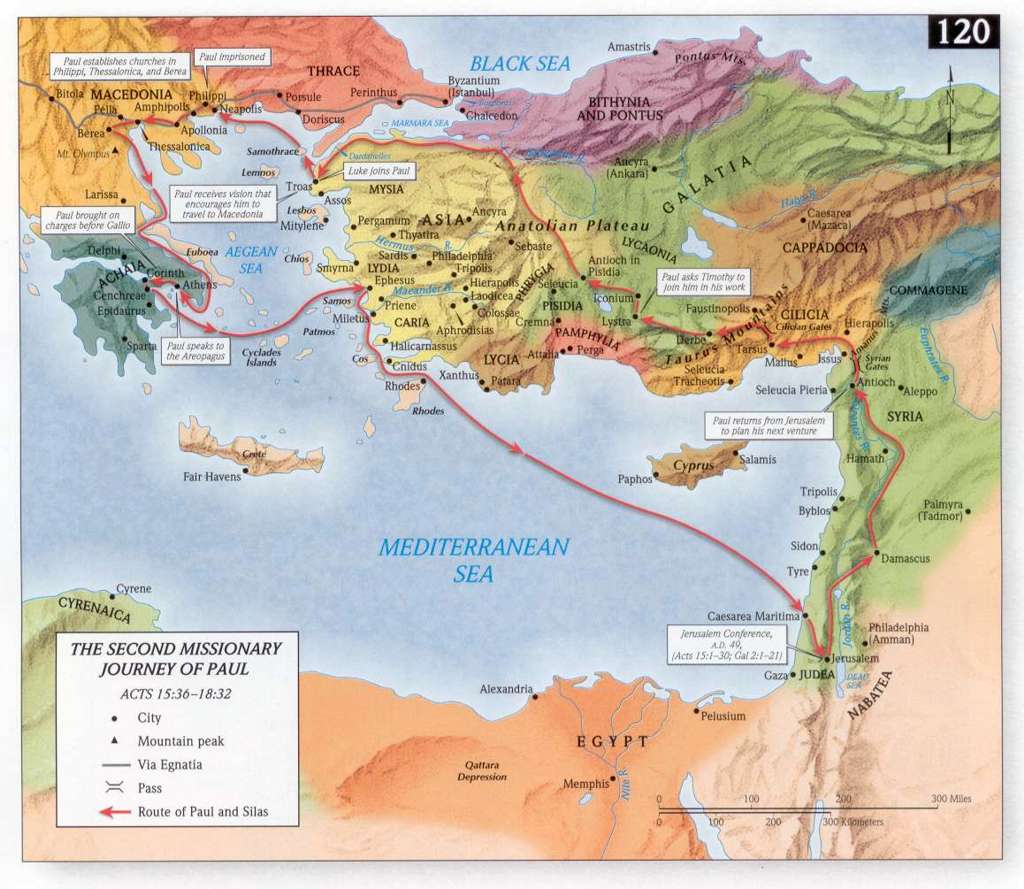 De onthulling van dat mysterie…
Oud nieuws?
Mysterie-godsdienst.
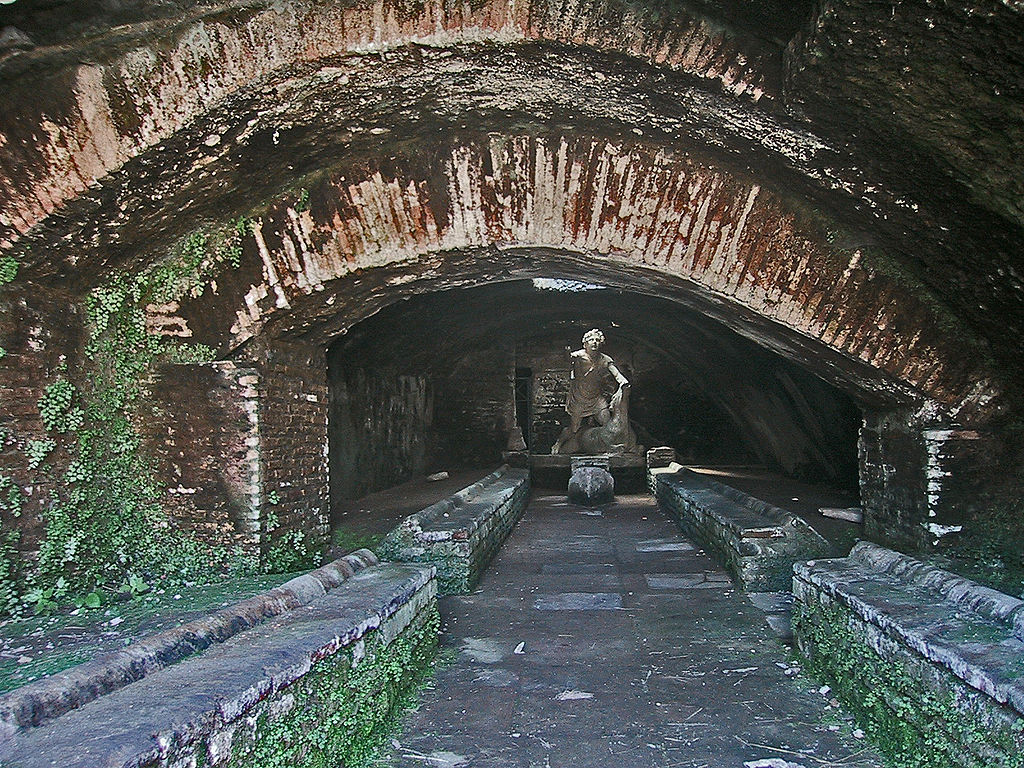 Het mysterie van Christus!
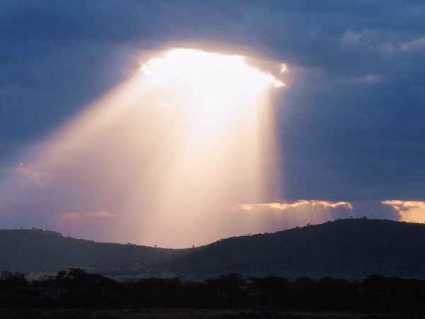 Geopenbaard aan Paulus.
Inzicht gekregen. 
Doorvertellen!
Zo ingewijd….
Zoeken? God komt je ópzoeken. 
Niet meer verbaasd?????
De kerk is er!!
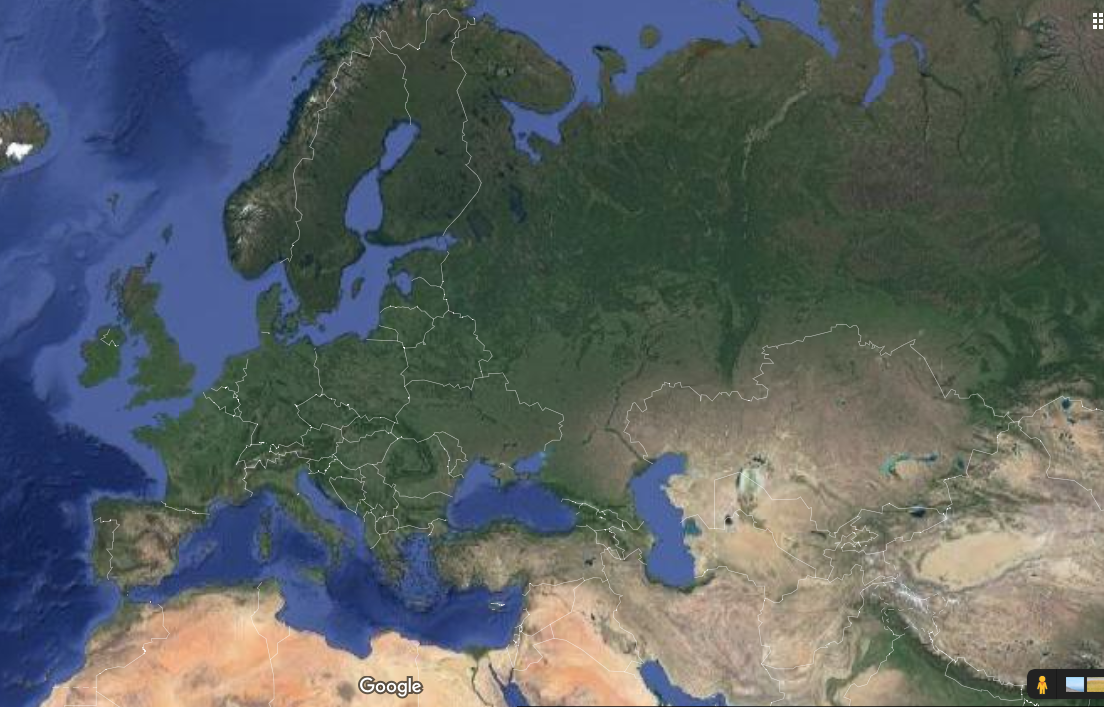 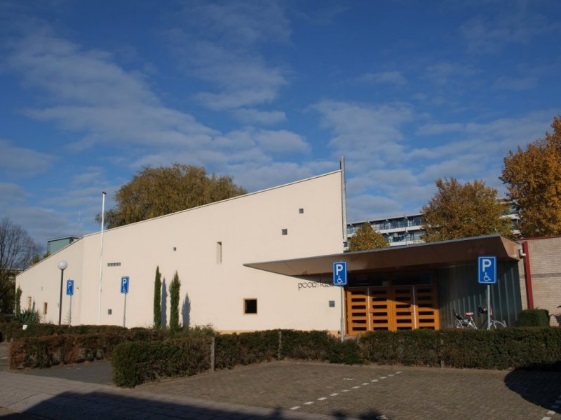 Verlangen: vervuld van dat mysterie.
De kerk in de marge.
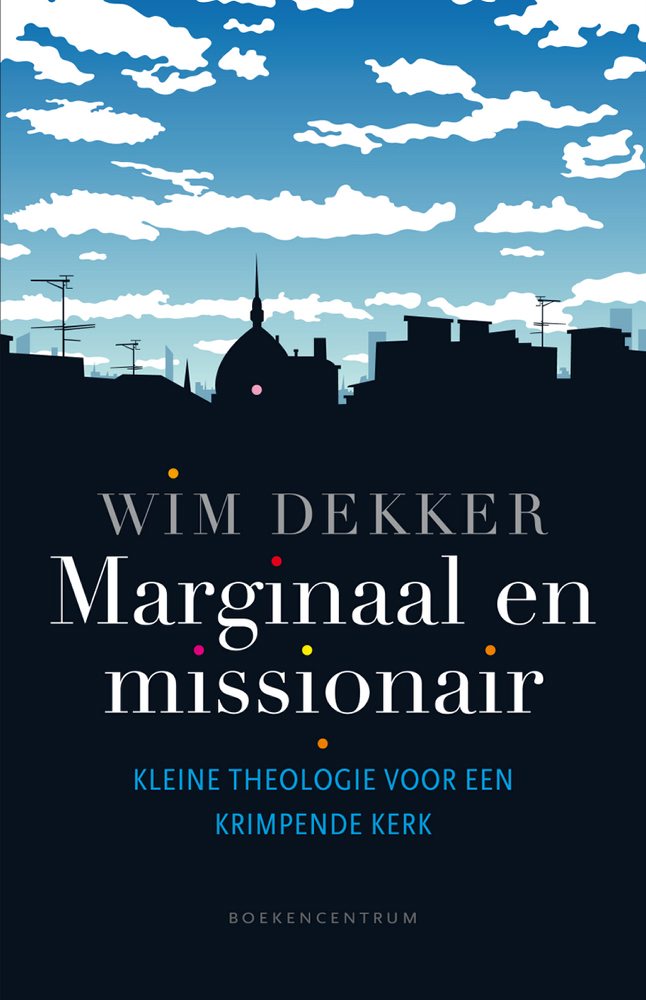 Verlangen: vervuld van dat mysterie.
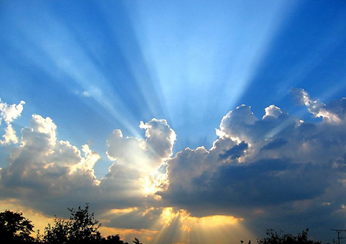 Neem een voorbeeld aan Paulus. 
Kracht van Boven naar binnen. 
De godheid - Christus woont in je!
Zuig je vol met zijn Liefde. 
Ontdek zijn allesomvattende liefde.
Raak vervuld van God (V, Z & G)!!
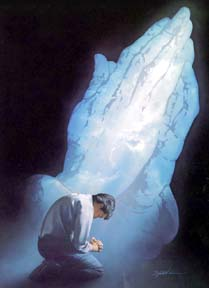 Een leer- en groeiproces…
5 gebeds-treden: elke dag eentje?
Samen: 5 dingen waar je verbaasd over bent.
Welke wijsheid van God kunnen we uitstralen?
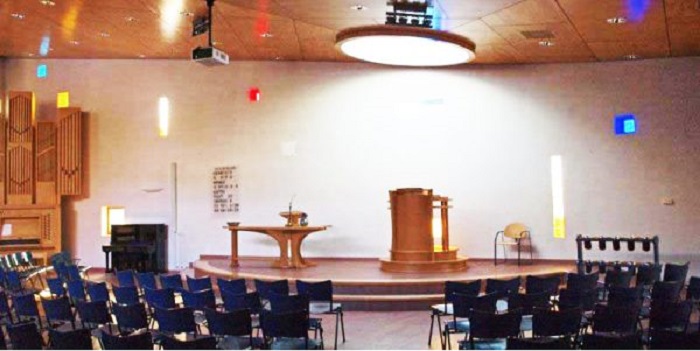